Evaluation in the Face of Uncertainty: Maximizing Methodological Choice when Unpredictable Outcomes are Likely
Environmental Evaluators Network
June 23 – 24 2011
Washington DC
Background
I have been collecting case studies and thinking about how to evaluate programs that have unexpected outcomes
Everyone has these problems and deals with them as crises
I want to get people thinking in systematic terms to avoid or minimize the crisis
Three frameworks are helpful
Continuum of surprise from “that which should/could have been foreseen”   “that which is impossible to ever predict
Evaluation x program life relationships
Social/organizational map of where surprise comes from and what people do about it
Time is short and the theme is complexity, so I’ll deal with only the “unpredictable” end of the continuum today
The Evaluation Challenge of Complex Systems
Some ways that complex systems behave
Path dependence, small change can result in large irreversible change
Evolve on their fitness landscapes
Can be stable for long periods of time and then change in unpredictable ways
Many evaluation designs need to maintain their integrity over time, e.g.
Interview particular types of people at particular times
Pre-post comparisons using validated scales and observation protocols
Use of particular control groups
Access to particular data archives
Do we want to rely on treatment group only posttest designs with simple observations? I don’t. 
There is no grand solution, but we can chip away at the problem.
Continuum of Surprise
© 2010 Jonathan Morell
Program X Evaluation Life Cycles
Multiple, short term studies
Continuous process improvement
Short time between cause and effect = inference with simpler methodology
Inherently sensitive to surprise
1:1 Correspondence between life cycles
Fog of start up
Surprise late in program life cycle can force early stage evaluation redesign
Gets worse when design and data requirements must be stable over time
Retrospective focus
Emphasis on program in stable part of life cycle
Program change, evolution relatively unimportant
©  2010 Guilford Publications
Social/Organizational Sources of Surprise
6
©  2010 Guilford Publications
For More on Evaluating in the Face of Uncertainty…
Why Are There Unintended Consequences of Program Action, and What Are the Implications for Doing Evaluation?  
Jonathan A. Morell, American Journal of Evaluation 2005 26: 444
Evaluation in the Face of Uncertainty: Anticipating Surprise and Responding to the Inevitable
Jonathan A. Morell, Guilford Publications 2010
Jonny Morell’s blog: www.evaluationuncertainty.com
Contact Information
Jonathan “Jonny” A. Morell, Ph.D.
Director of Evaluation
(734) 646-8622
jmorell@fulcrum-corp.com
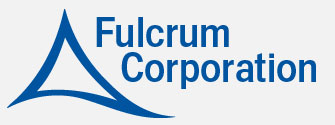